American Imperialism
America: An Emerging World Power
Objectives
“I Can…”
“I can define American Imperialism and associate it with a desire for raw materials and new markets 	
I can describe the consequences of American imperialism, including… 
The annexation of Hawaii ”
What is Imperialism?
Imperialism
Strong nations used their political, military, and economic power to control weaker territories
Extractive Economies
Imperial country extracted (or removed) raw materials and natural resources from overseas colonies
Tea
Rubber
Iron
Petroleum, etc.
5 Causes of Imperialism
Causes of Imperialism, cont.
Export Markets
America needed markets for its surplus of goods (commodities)
“Today we are raising more crops than we can consume. Today we are making more than we can use…Therefore we must find new markets for our produce…”
Senator Albert Beveridge
Causes of Imperialism, cont.
Military Advantage
To expand and protect interests around the world
Alfred T. Mahan
US Naval officer who believed great nations used great navies to dominate the world
Causes of Imperialism, cont.
Frederick Jackson Turner
Frontier settlement had “used up” America’s great “safety valve”
The only safety valve left was overseas expansion
Causes of Imperialism, cont.
Social Darwinism
Life is a competitive struggle in which only the fittest survive 
Some nations and races are superior to others & destined to rule over the inferior people groups
Causes of Imperialism, cont.
Social Darwinism, cont. 
Americans worried if the US did nothing while European nations gobbled up the rest of the world, America would not survive
The US & the Pacific Region
Matthew Perry
(1853) Sailed a fleet of American warships into Tokyo Bay, Japan
(1854) “Negotiated” a trade deal between the US & Japan
(1867) Midway
(1875) Hawaii
(1887) Pearl Harbor
The US & Alaska
William Seward
(1867) US Secretary of State who negotiated the purchase of Alaska from Russia for $7.2 million
“Seward’s Icebox”
Doubled the size of the US
Turned out to be rich in timber, oil, etc.
The US & Latin America
First International Pan-American Conference (1889)
17 LA countries & the US agreed to build the Pan-American Highway 
LA = within the US “sphere of influence” (President Cleveland)
The US & Hawaii
Queen Liliuokalani
A threat to American sugar cane planters
With help from US Marines, Queen Lili overthrown
The US & Hawaii, cont.
Sanford Dole
Wealthy American sugar cane planter who replaced Queen Lili
President Benjamin Harrison annexed Hawaii into the US
Later, President William McKinley proclaimed Hawaii an official US territory
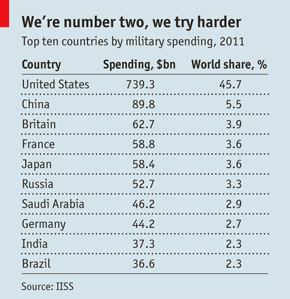 Addendum
Military Power
Addendum, cont.
Military Power
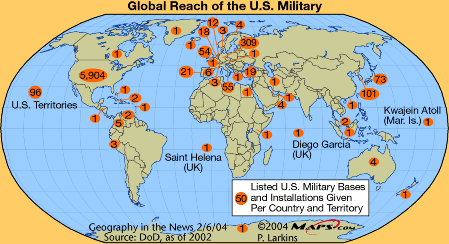 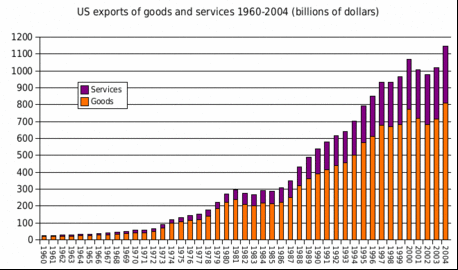 Addendum, cont.
Export Markets
Addendum, cont.
Foreign “Aid”
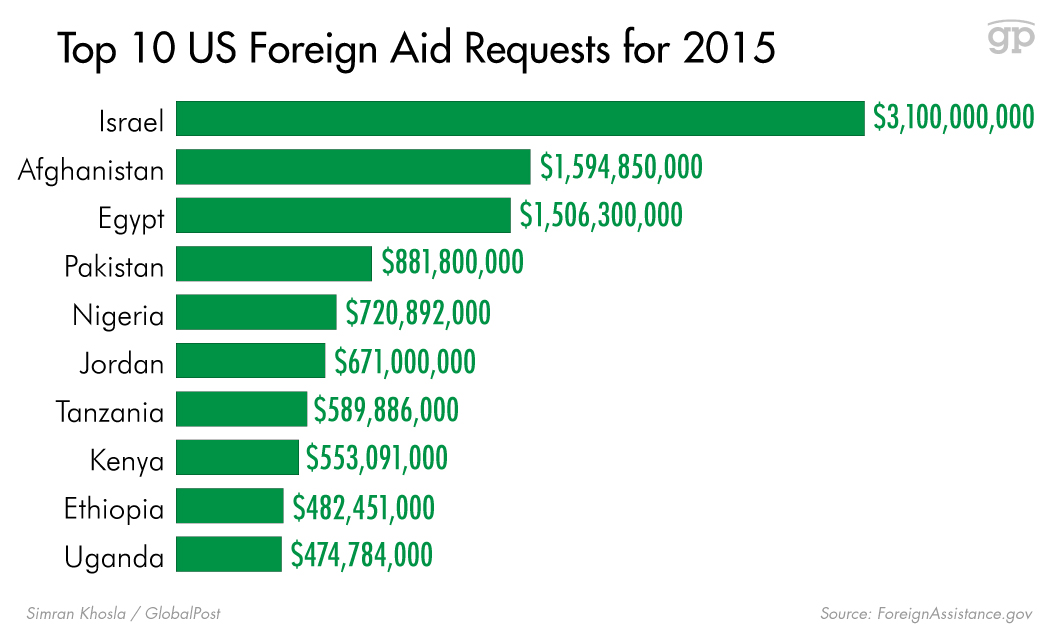